THIẾT KẾ BÀI HỌC PHÁT TRIỂN NĂNG LỰC HỌC SINH TIỂU HỌC
PGS TS Nguyễn Hữu Hợp
ĐHSP Hà Nội
01219.677.899
NỘI DUNG
Năng lực HSTH
Thiết kế bài học phát triển năng lực HSTH
NĂNG LỰC HSTH
Năng lực là thuộc tính cá nhân được hình thành, phát triển nhờ tố chất sẵn có và quá trình học tập, rèn luyện, cho phép con người huy động tổng hợp các kiến thức, kỹ năng và các thuộc tính cá nhân khác như hứng thú, niềm tin, ý chí,... thực hiện thành công một loại hoạt động nhất định, đạt kết quả mong muốn trong những điều kiện cụ thể.
3 NĂNG LỰC CHUNG VÀ 7 NĂNG LỰC CHUYÊN MÔN CỦA HSTH
1. Năng lực tự chủ và tự học
2. Năng lực giao tiếp và hợp tác
3. Năng lực giải quyết vấn đề và sáng tạo
4. Năng lực ngôn ngữ 
5. Năng lực tính toán 
6. Năng lực tìm hiểu tự nhiên và xã hội
7. Năng lực công nghệ 
8. Năng lực tin học 
9. Năng lực thẩm mỹ 
10. Năng lực thể chất
PHÂN BIỆT NĂNG LỰC VÀ KỸ NĂNG
- Năng lực là thuộc tính, giá trị cá nhân nên có tính bền vững cao. 
- Năng lực bao hàm kĩ năng. 
- Năng lực gắn liền với hoạt động trong bối cảnh thực tiễn nhất định.
- Năng lực liên quan đến thái độ, hứng thú, niềm tin, ý chí…
THIẾT KẾ BÀI HỌC PHÁT TRIỂN NĂNG LỰC HSTH
Xác định mục tiêu bài học
Lựa chọn và xây dựng nội dung bài học
Vận dụng phương pháp dạy học 
Vận dụng hình thức tổ chức dạy học
5) Đánh giá năng lực HSTH.
XÁC ĐỊNH MỤC TIÊU BÀI HỌC
 Vai trò của mục tiêu trong dạy học
          Định hướng cho việc lựa chọn và vận dụng:
Nội dung.
Phương pháp.
Hình thức tổ chức.
Đánh giá.
 Ví dụ: Một mục tiêu bài “Diện tích hình tam giác”
Mục tiêu truyền thống: HS phát biểu được cách tính diện tích hình tam giác.
Mục tiêu phát triển năng lực: HS so sánh các diện tích hình tam giác và hình chữ nhật và từ đó khái quát hóa kết quả thành cách tính diện tích hình tam giác.
VÀI SAI LẦM XÁC ĐỊNH MỤC TIÊU PHÁT TRIỂN NĂNG LỰC
1. Ba mục tiêu: 
   - Kiến thức, 
   - Kĩ năng, 
   - Thái độ.
 Đồng nghĩa phát triển năng lực học sinh.
VÀI SAI LẦM XÁC ĐỊNH MỤC TIÊU PHÁT TRIỂN NĂNG LỰC
2. Bốn mục tiêu:
   - Kiến thức, 
   - Kĩ năng, 
   - Thái độ,
   - Năng lực vận dụng.
VÀI SAI LẦM XÁC ĐỊNH MỤC TIÊU PHÁT TRIỂN NĂNG LỰC
3. Bốn mục tiêu:
   - Kiến thức, 
   - Kĩ năng, 
   - Thái độ,
   - Năng lực chung (liệt kê vài năng lực trong các năng lực chung: tự chủ và tự học, giao tiếp và hợp tác, giải quyết vấn đề và sáng tạo).
MỤC TIÊU BÀI HỌC PHÁT TRIỂN NĂNG LỰC HSTH
Mục tiêu dạy học phát triển năng lực gồm hai yếu tố là quá trình và kết quả:
                   HS                             KQ
 Quá trình: học sinh tư duy như thế nào, giải quyết vấn đề gì, làm gì, thực hiện hoạt động gì...
 Kết quả: học sinh đạt được điều gì (kiến thức, kĩ năng, hành vi hay thái độ) qua hoạt động của mình.
Ví dụ: Mục tiêu của bài “Lá cây” (môn Tự nhiên và Xã hội, lớp 3)
 Học sinh quan sát và đo đạc, phân tích được các đặc điểm của một vài loại lá cây (về màu sắc, hình dạng, kích thước, các thành phần).
 Học sinh so sánh được các loại lá cây theo từng đặc điểm của nó.
 Học sinh khái quát hóa được các đặc điểm của nhiều loại lá cây khác nhau.
 Học sinh phân loại được một số lá cây theo những đặc điểm khác nhau của chúng.
Kết luận
Quan niệm ĐÚNG: năng lực HS được phát triển song song với việc hình thành kiến thức, kỹ năng.
Quan niệm SAI: năng lực được phát triển sau khi HS hình thành kiến thức, kỹ năng.
CÁCH XÁC ĐỊNH MỤC TIÊU PHÁT TRIỂN NĂNG LỰC
1) Dựa vào những năng lực cần phát triển cho học sinh, nhất là 3 nhóm năng lực chung và năng lực chuyên môn: 
i) Qua bài học này, học sinh tự học như thế nào? 
ii) Học sinh giao tiếp và hợp tác như thế nào? 
iii) Học sinh giải quyết vấn đề gì và như thế nào? 
iv) Những năng lực chuyên môn gì có thể được phát triển cho học sinh qua bài học này?...
2) Dựa vào tính chất của môn học, nội dung chương trình của bài học, kết quả cần đạt và khả năng của nó trong việc phát triển năng lực cho học sinh. 
 Bài học này có thể giúp học sinh phát triển những năng lực gì?
3) Dựa vào khả năng, năng lực của học sinh trong việc thực hiện các nhiệm vụ, hoạt động để đạt được mục tiêu bài học. 
 Qua bài học này, học sinh có khả năng phát triển được những năng lực gì?
4) Dựa vào những điều kiện thực hiện (phương tiện, thời gian, không gian, thực tiễn địa phương...): 
i) Để phát triển những năng lực dự kiến trên, cần những điều kiện gì? 
ii) Những điều kiện này hiện tại có phù hợp với hoàn cảnh của lớp, trường, địa phương... hay không?
Thực hành 
     Xác định một mục tiêu của bài học tùy chọn hoặc bài đạo đức “Quan tâm giúp đỡ hàng xóm láng giềng” (lớp 3).
LỰA CHỌN VÀ XÂY DỰNG NỘI DUNG BÀI HỌC
Phê phán ND bài học truyền thống
Nhiều nội dung kiến thức được bày sẵn, áp đặt.
Nội dung kĩ năng, trong nhiều trường hợp, được hình thành theo các dạng bài mẫu. 
Nhiều nội dung mang tính hàn lâm trừu tượng, xa rời thực tiễn cuộc sống.
Nội dung mang tính "đồng loạt“, ít có khả năng phân hóa được trình độ, năng lực học sinh.
Nội dung các bài học, môn học mang “tính độc lập”, chưa có sự kết nối, tích hợp nội dung các lĩnh vực, môn học khác nhau.
XÂY DỰNG NỘI DUNG BÀI HỌC PHÁT TRIỂN NĂNG LỰC
Nội dung phù hợp với chương trình môn học, mục tiêu của bài học.
Ví dụ: Một mục tiêu bài đạo đức "Giúp đỡ người khuyết tật" (lớp 3) "Học sinh giải quyết được một vấn đề, tình huống thực tiễn và từ đó, khái quát hóa được kết quả thành bài học cần phải giúp đỡ người khuyết tật“ 
 ND: Một vấn đề, tình huống thực tiễn.
Nội dung bài học gắn với thực tiễn cuộc sống, trước hết là cuộc sống, thực tiễn địa phương.

Ví dụ: Khi học bài "Thân cây", HS tự tìm hiểu, trưng bày, thuyết trình về các loại thân cây (thân gỗ, thân thảo, thân mọc đứng, thân leo, thân bò, thân phình to thành "củ"...) ở sân trường, vườn trường, khu vực gần trường học, vườn nhà, làng, địa phương mình...
Tăng cường nội dung thực hành, nhất là qua hoạt động ứng dụng ở gia đình, tại cộng đồng dân cư.
Ví dụ: Theo bài "Bảo vệ nguồn nước" (môn Khoa học, lớp 4), HS đánh giá các nguồn nước ở địa phương, thực hiện những hành động, việc làm cụ thể để làm sạch và bảo vệ các nguồn nước của gia đình (như nước mưa, nước giếng khơi, nước giếng khoan...), ở cộng đồng (như ao, hồ, mương, kênh...).
 Lựa chọn nội dung dạy học vừa sức với học sinh.
Ví dụ: Nội dung thảo luận nhóm của bài “Khả năng kỳ diệu của lá cây” (Tự nhiên và Xã hội, lớp 3).
Quang hợp
Khí ô-xy
Hô hấp
 Trong trường hợp thuận lợi, kết nối nội dung một số lĩnh vực, môn học với nhau, tức bảo đảm tính tích hợp của nội dung bài học.
Ví dụ: Tổ chức hoạt động theo chủ đề "Bảo vệ môi trường“ có ND liên quan các môn học: Tự nhiên và Xã hội (các yếu tố, đặc điểm của môi trường nơi được bảo vệ, giữ gìn), Đạo đức (những hành động bảo vệ hay phá hoại môi trường), Âm nhạc (các bài hát về môi trường, bảo vệ môi trường), Mĩ thuật (vẽ tranh về chủ đề bảo vệ môi trường), Tiếng Việt (viết bài luận, thuyết trình về môi trường, bảo vệ môi trường), Thủ công - Kỹ thuật (làm đồ tái chế bảo vệ môi trường), Lịch sử - Địa lý (các yếu tố lịch sử và địa lý của công trình nơi môi trường được bảo vệ, giữ gìn)...
 Khai thác nội dung học tập từ nhiều nguồn thông tin khác nhau.
Ví dụ: Sau khi học bài “Khả năng kỳ diệu của lá cây” (môn Tự nhiên và Xã hội, lớp 3), học sinh biết lá cây có 3 chức năng là hô hấp, quang hợp, thoát hơi nước. Nếu có em học sinh đặt câu hỏi “Về mùa đông cây bàng rụng hết lá thì các chức năng của lá có được thực hiện không?”. 
Khi đó, giáo viên khuyến khích các em về nhà tìm hiểu qua các nguồn thông tin như internet, người lớn, các nhà khoa học... để tiết học sau cùng nhau trao đổi.
Thực hành
Xây dựng nội dung cho một hoạt động phát triển năng lực HS (tùy chọn bài học, môn học) hoặc nội dung cho hoạt động hình thành kiến thức yêu cầu của chuẩn mực hành vi theo bài đạo đức “Bảo vệ môi trường” (lớp 4).
VẬN DỤNG PHƯƠNG PHÁP DẠY HỌC
Quán triệt quan điểm 
phát triển năng lực đối với PPDH 
1) Chú trọng đến phương pháp tự học của học sinh.
2) Tổ chức việc học tập qua những hoạt động của học sinh.
3) Coi trọng việc phát triển tư duy của học sinh.
1. Chú trọng đến PP tự học của HS
Hướng dẫn của GV.
Phương tiện, đồ dùng, sách vở, internet…
Trải nghiệm.
Nhóm, cá nhân.
 Ví dụ: Bài “Quả” (môn TN-XH lớp 3)
2. Tổ chức việc học tập qua HĐ của HS
i) Khởi động: “Hâm nóng”, tạo ra không khí học tập vui vẻ, thân thiện, gần gũi...
ii) Hình thành tri thức: Qua trải nghiệm, giải quyết một vấn đề cụ thể, khái quát hóa kết quả thành kiến thức...
iii) Thực hành: Vận dụng kiến thức vào việc thực hiện các bài tập, nhất là giải quyết các vấn đề thực tiễn cuộc sống.
iv) Ứng dụng: Vận dụng kiến thức, kỹ năng vào thực tiễn cuộc sống của mình, gia đình, cộng đồng.
vi) Mở rộng: Mở rộng nội dung bài học qua internet, sách, báo...
Ví dụ: Bài “Lá cây” (môn Tự nhiên và Xã hội, lớp 3)
i) Khởi động: Chia sẻ trước lớp về một vài loại lá cây quen thuộc, nêu một số đặc điểm về chúng... 
ii) Hình thành tri thức: Nghiên cứu các đặc điểm của một hay vài loại lá cây; chia sẻ, báo cáo, so sánh kết quả, tổng hợp và khái quát hóa kết quả thành kiến thức về đặc điểm chung của lá cây. 
iii) Thực hành: So sánh, phân biệt một số loại lá cây cụ thể; phân loại các lá cây; vẽ một lá cây một cách chi tiết.
iv) Ứng dụng: Phân biệt sự khác nhau các lá trên một cây xanh; điều tra các loại lá có cùng một hình dạng...
vi) Mở rộng: Tìm hiểu đặc điểm lá của một số cây sống dưới nước, ở vùng sa mạc...
3. Coi trọng việc phát triển tư duy của HS
Giải quyết các vấn đề.
Sử dụng các thao tác tư duy: phân tích, tổng hợp, so sánh, phân loại, hệ thống hóa, khái quát hóa, trừu tượng hóa, suy luận lô-gic…
Ví dụ: Đối với HĐ hình thành kiến thức bài “Lá cây”, HS sử dụng các thao tác tư duy như: phân tích màu sắc, hình dạng, độ lớn, cấu tạo của một lá cây; so sánh các loại lá theo từng đặc điểm; tổng hợp và khái quát hóa kết quả thành kiến thức về đặc điểm chung của các loại lá cây.
Một số căn cứ của việc lựa chọn PPDH
Mục tiêu bài học.
Nội dung bài học.
Khả năng của học sinh lớp mình.
Phương tiện, cơ sở vật chất cần thiết.
Thời gian thực hiện bài học.
Thực tiễn cuộc sống địa phương.
PPDH PHÁT TRIỂN NĂNG LỰC HS
Giải quyết vấn đề.
Thảo luận nhóm.
“Bàn tay nặn bột”.
Điều tra.
Tổ chức trò chơi.
Dự án.
Thực hành
Vận dụng PP BTNB để dạy bài “Nước có những tính chất gì?” (Khoa học 4) hoặc một phương pháp khác cho một bài học tùy chọn.
HÌNH THỨC TỔ CHỨC DẠY HỌC PTNL
Các hình thức tổ chức dạy học
Quy mô HS: Toàn lớp, tổ, nhóm, cá nhân.
Không gian: Trong lớp, tại hiện trường.
Thời gian: Nội khóa, ngoại khóa.
Tính chất HĐ: Học tập, lao động, vui chơi, công tác XH…
Cấu trúc kế hoạch bài học phát triển NL HS
Mục tiêu bài học
Tài liệu, phương tiện
Các hoạt động dạy học của bài 
     Khởi động
     Hình thành tri thức
     Thực hành
     Ứng dụng
     Mở rộng
VD: Giáo án bài “Thân cây”
A. Mục tiêu bài học 
Học sinh chia sẻ những trải nghiệm của mình về thân cây.
Học sinh phân tích được đặc điểm của một vài thân cây và từ đó, tổng hợp được kết quả thành đặc điểm của thân cây.
Học sinh phân biệt được cây xanh theo đặc điểm thân của chúng.
Học sinh phân loại được cây xanh có ở địa phương theo các đặc điểm thân của chúng.
B. Tài liệu, phương tiện
Phiếu quan sát thân cây (dành cho hoạt động hình thành tri thức).
Phiếu điều tra thân cây (dành cho hoạt động ứng dụng).
Những cây xanh ở sân trường, vườn trường, địa phương.
Sách, báo về thực vật nói chung, thân cây nói riêng.
Máy tính, máy chiếu, mạng internet học sinh có thể truy cập.
a. Hoạt động khởi động: Chia sẻ trải nghiệm về thân cây 
 Mục tiêu: HS chia sẻ trải nghiệm của mình về đặc điểm của một số thân cây.
 Các bước tiến hành:
 HStrả lời các câu hỏi sau của GV: 
- Các em biết những cây xanh gì?
- Hãy mô tả đặc điểm thân của một cây xanh mà em biết rõ?
- Đố em nào biết, chúng ta có thể phân biệt các loại cây xanh theo thân cây như thế nào?...
Sau mỗi HS trả lời, lớp có thể hỏi về những điều mình quan tâm liên quan chia sẻ của bạn. 
 GV tổng hợp những chia sẻ của học sinh và định hướng về MT cơ bản của bài học là phát hiện ra các đặc điểm của thân cây và phân biệt cây xanh theo các đặc điểm của thân.
b. Hoạt động hình thành tri thức: Nghiên cứu đặc điểm thân cây
 MT: HS phân tích được đặc điểm của một vài thân cây và từ đó, tổng hợp được kết quả thành đặc điểm của thân cây.
 Các bước tiến hành:
GV nêu nhiệm vụ nghiên cứu đặc điểm thân cây, giới thiệu phiếu quan sát, cách quan sát và ghi chép kết quả, yêu cầu về kết quả cần đạt.
GV chia lớp thành các nhóm, yêu cầu nghiên cứu một vài loại thân cây.
Từng nhóm HS nghiên cứu các đặc điểm về một số loại thân cây ở sân trường, vườn trường...; thảo luận nhóm và ghi kết quả quan sát vào phiếu.
Các nhóm báo cáo kết quả nghiên cứu trước lớp.
HS thảo luận chung trước lớp:
+ Lớp mình điều tra được những cây nào có thân gỗ (thân thảo, thân mọc đứng, thân leo, thân bò, thân phình ra thành củ)?
+ Có những cây nào có chung đặc điểm như nhau về thân?
+ Các loại thân này được phân biệt với nhau, khác nhau như thế nào?
HS nêu ra kiến thức học được qua việc trả lời những “câu đố” như:
+ Đố các em biết, thân cây có những loại nào?
+ Theo từng loại thân, đố ai nêu một số cây cụ thể.
+ Một cây nào đó có thể có các đặc điểm thân khác nhau không? Nếu có, hãy nêu ra vài cây cụ thể.
GV nhận xét việc HS thực hiện nhiệm vụ, bày tỏ sự đồng tình với những kiến thức các em chiếm lĩnh được về đặc điểm của thân cây.
c. Hoạt động thực hành: Đố vui về thân cây  
 MT: HS phân biệt được một số cây xanh phổ biến theo đặc điểm thân của chúng.
 Các bước tiến hành:
HS nghe GV giới thiệu về trò chơi: Có 2 đội tham gia mỗi lượt, trong đó, mỗi đội có 3-4 người. Từng thành viên mỗi đội vào “vai” là một cây xanh có xung quanh, mô tả một số đặc điểm của nó để đố các bạn đoán xem đó là cây gì. Đội bạn được thảo luận trong khoảng thời gian cho phép để đưa ra câu trả lời; sau đó, đội đố nêu đáp án. Mỗi câu trả lời đúng được tính 1 điểm; đội có tổng số điểm cao hơn được tuyên bố thắng cuộc. Tập thể lớp cùng GV làm trọng tài.
Tổ HS chọn các thành viên đội mình.
HS tiến hành trò chơi.
GV hỏi HS: Qua trò chơi, các em biết thêm được những điều gì?
HS nghe GV nhận xét về quá trình thực hiện trò chơi và kết quả.
d. Hoạt động ứng dụng: 
Phân loại cây xanh theo đặc điểm của thân 
 MT: HS điều tra, tìm hiểu được các loại cây xanh ở địa phương và từ đó, phân loại chúng theo các đặc điểm của thân. 
 Các bước tiến hành:
GV yêu cầu HS về nhà điều tra, tìm hiểu được các loại cây xanh ở địa phương và từ đó, phân loại chúng theo các đặc điểm của thân. Ngoài ra, GV hướng dẫn cách ghi chép, dự kiến cách đánh giá kết quả (nộp kết quả; GV ghi nhận xét).
HS thực hiện việc điều tra vào thời gian ngoài giờ lên lớp và ghi kết quả vào phiếu.
HS nộp phiếu điều tra; GV ghi nhận xét và trả lại cho HS.
e. Hoạt động mở rộng: 
Tìm hiểu thân cây khác thường
 MT: HS phát hiện ra một vài loại cây có thân “khác thường”.
 Các bước tiến hành:
GV khuyến khích HS về nhà tìm hiểu đặc điểm thân của một vài cây “khác thường” như: bao báp, máu rồng... (qua internet, báo chí, sách, các nhà khoa học...).
HS tìm hiểu thông tin theo nhiệm vụ được giao qua internet hay đọc sách, báo, hỏi ý kiến nhà khoa học... và ghi chép lại vào vở hay phiếu.
HS nộp kết quả cho GV hoặc chia sẻ thông tin thu thập được trước lớp ở tiết học sau.
Thực hành 
     Thiết kế một hoạt động cho bài học, môn học tùy chọn hoặc hoạt động hình thành tri thức yêu cầu của chuẩn mực hành vi theo bài đạo đức “Bảo vệ môi trường” (lớp 4).
KIỂM TRA, ĐÁNH GIÁ NĂNG LỰC HS
Nội dung kiểm tra, đánh giá
 Những biểu hiện của các năng lực (gồm 3 năng lực chung và năng lực chuyên môn).
 Quá trình tư duy của HS đi đến kết quả.
 Kết quả:
+ Những ưu điểm, mặt tích cực. 
+ Những nhược điểm, sai sót (nếu có).
+ Nguyên nhân của những sai sót, hạn chế đó.
+ Cách sửa chữa, khắc phục các sai sót, hạn chế.
 Yếu tố khích lệ, động viên (xoa đầu, vỗ vai, mỉm cười...).
 Đánh giá quá trình quan trọng hơn kết quả.
Qui trình kiểm tra, đánh giá năng lực qua bài làm của HỌC SINH
1. Kiểm tra
2. Xử lý thông tin
3. Ra quyết định, nhận xét
4. Định hướng, điều chỉnh
PHƯƠNG PHÁP, KĨ THUẬT ĐG NĂNG LỰC
Vấn đáp
Đối thoại 
Tự đánh giá
Đánh giá đồng đẳng
Quan sát
Trắc nghiệm tự luận
Trắc nghiệm khách quan.
Thực hành 
    Đánh giá bài làm của HS trong lớp với bài toán tính diện tích cái sân hình chữ nhật có chiều dài 4m, chiều rộng 30dm.
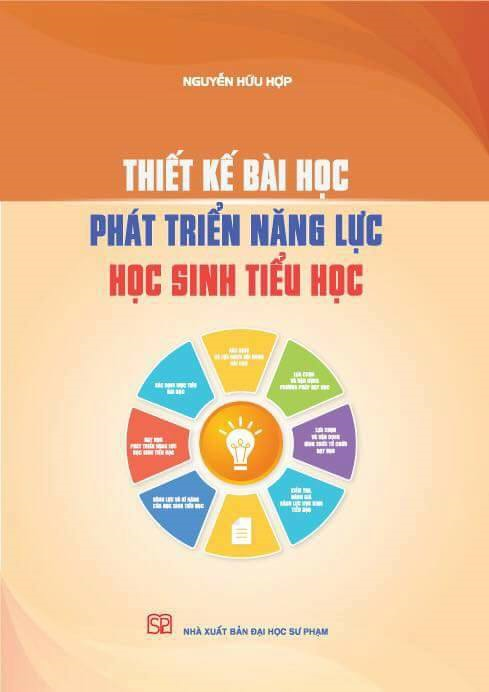 Xin cảm ơn các thầy cô!




Liên hệ: Nguyễn Hữu Hợp
ĐT: 01219.677.899
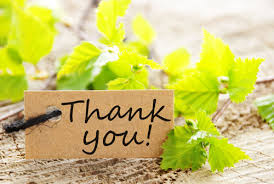